Commons Town Hall
Tuesday, April 11th, 2023
Crimes Involving Child Victims
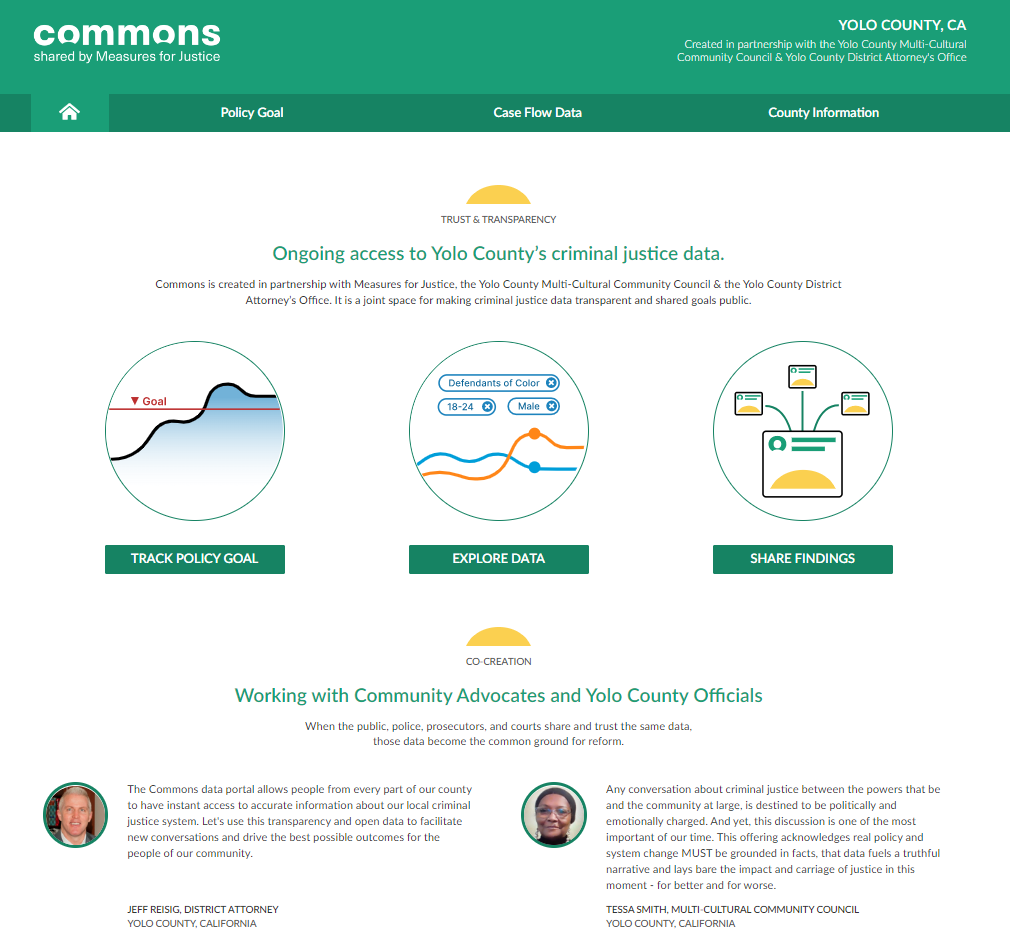 Reports of Child Abuse & Neglect
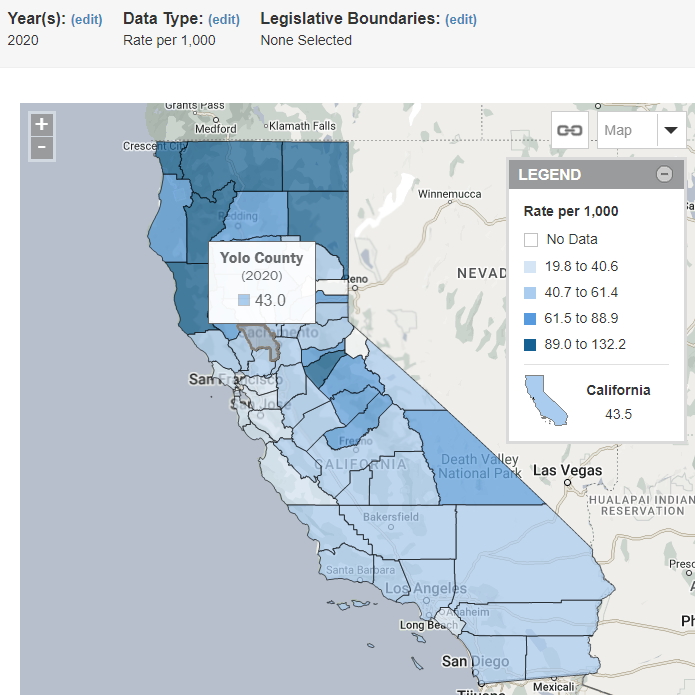 MDIC Total Referrals & Forensic Interviews
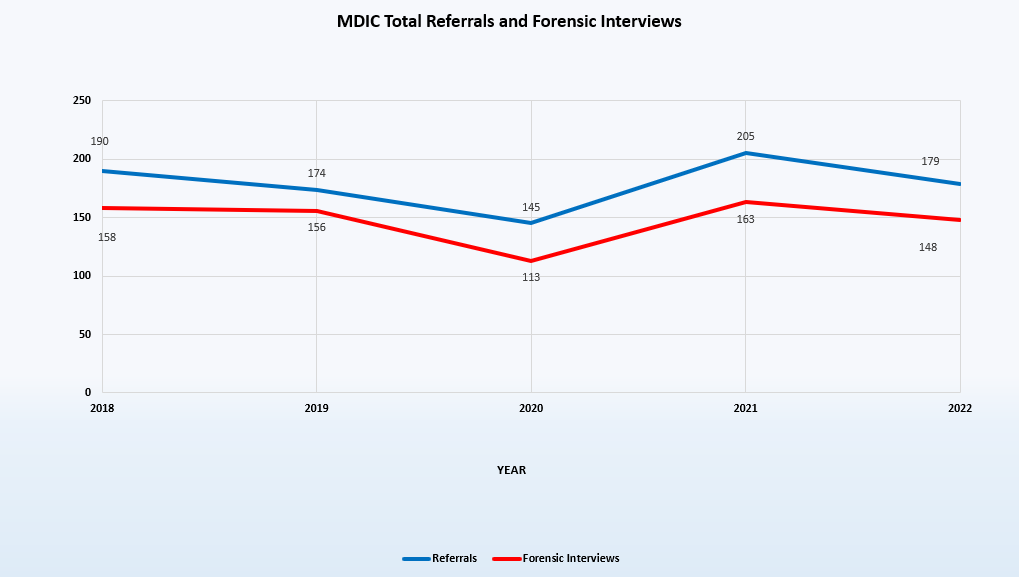 MDIC by Type of Victimization
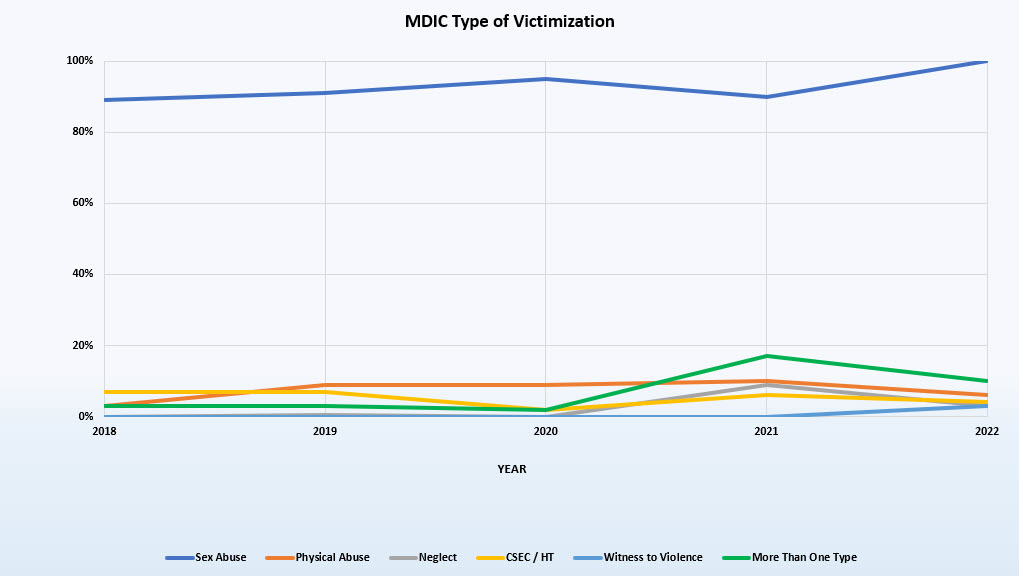 MDIC Victimization – Other Than Sex Abuse
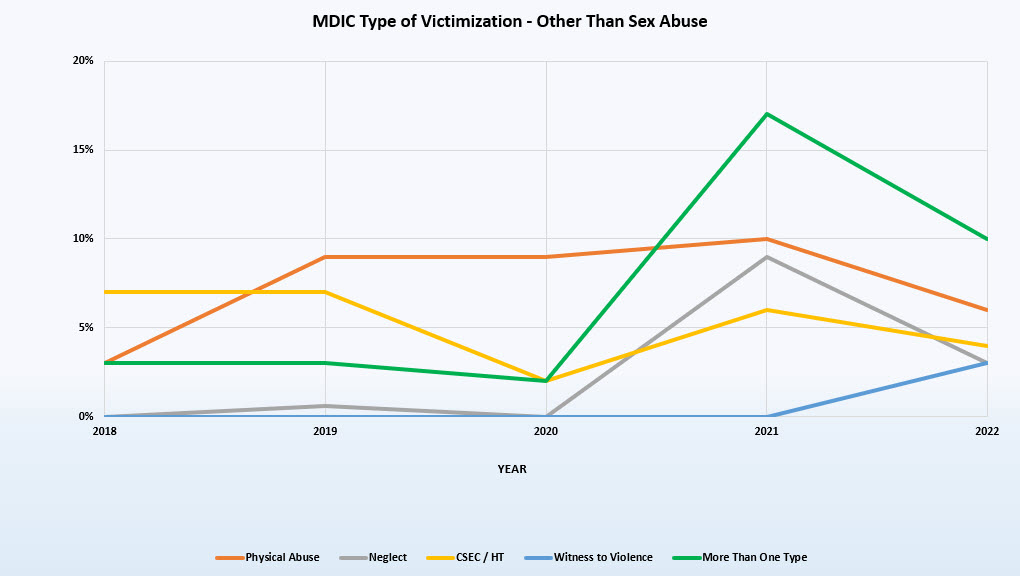 MDIC by Race
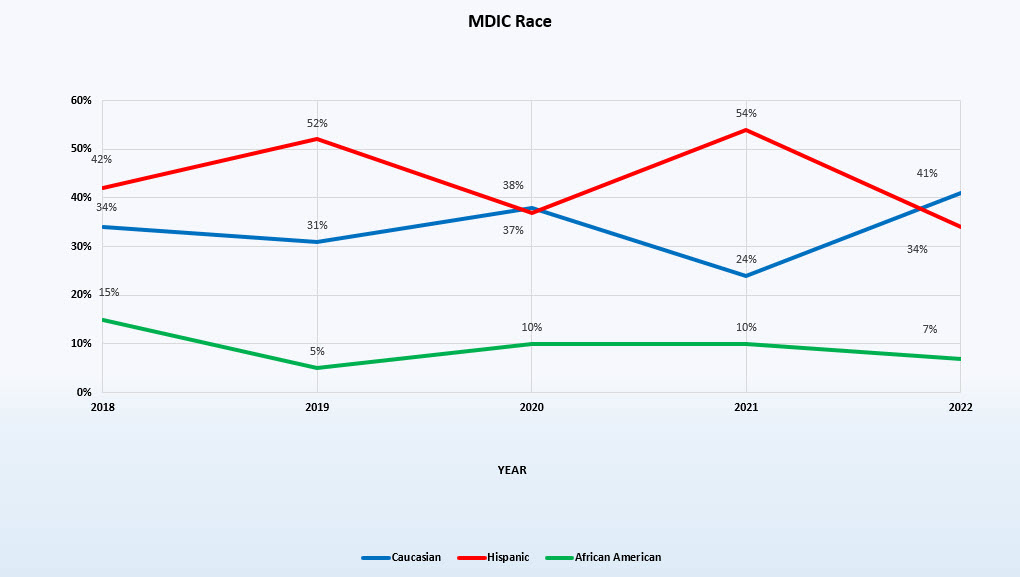 Cases with 288(a) PC Charges
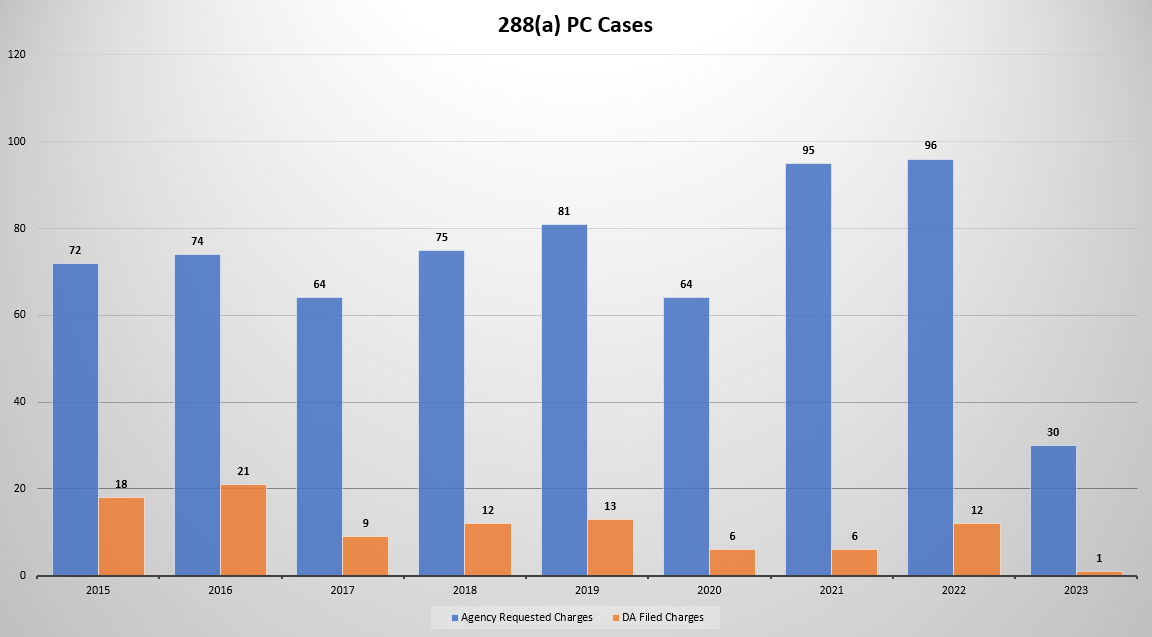 Daisy – Victim Advocate Comfort Dogs
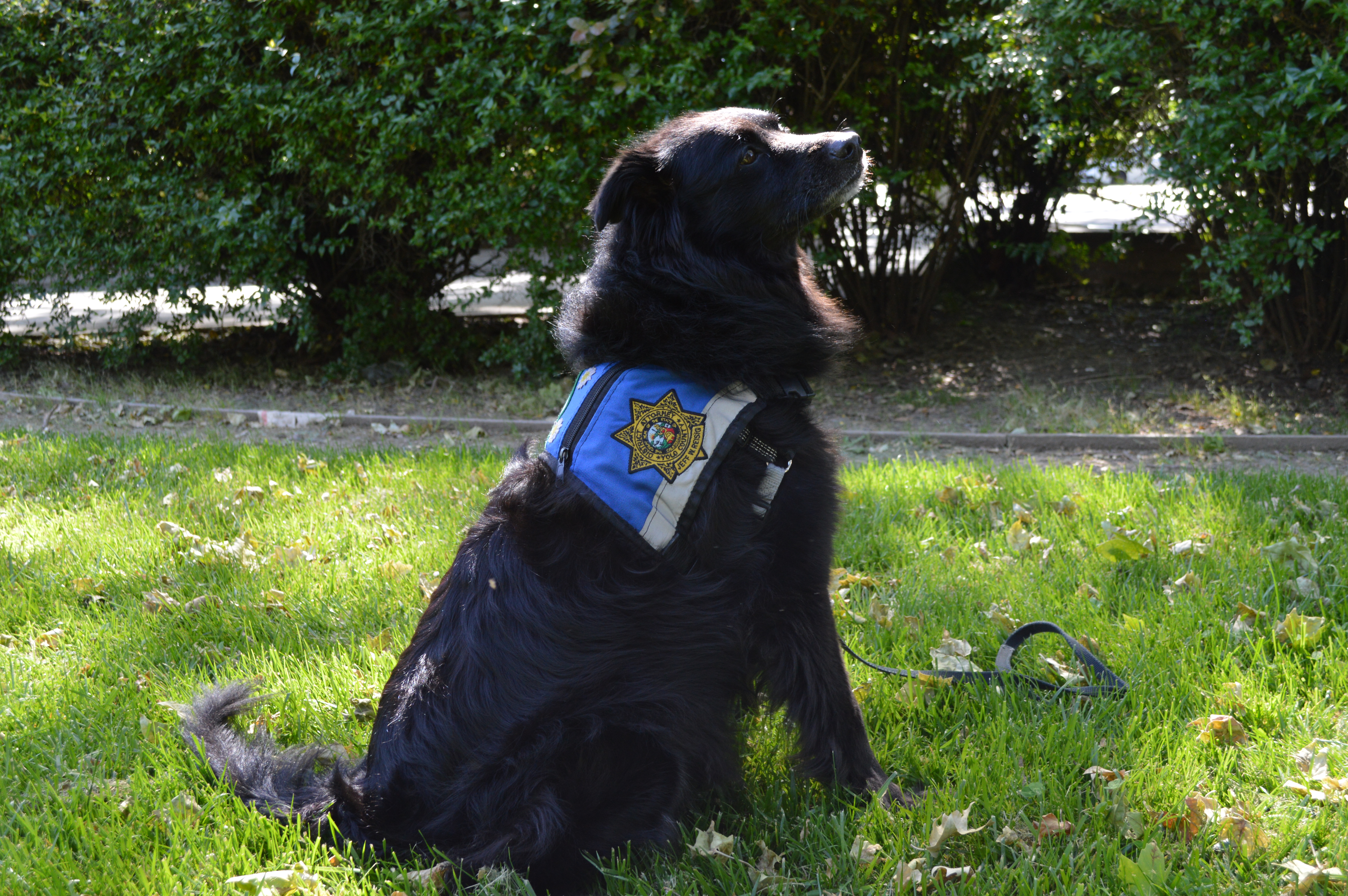 Ace & Aloha – Victim Advocate Comfort Dogs
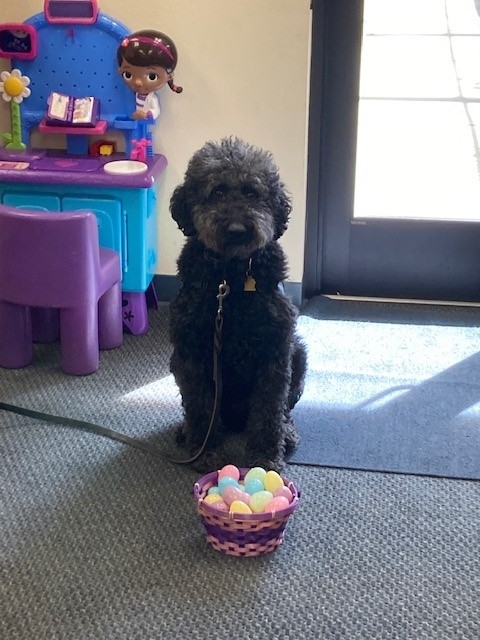